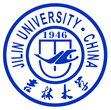 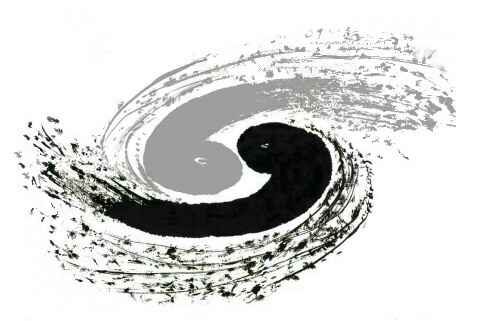 Improve Mass Resolution  with Software Method
Yuanzhan Wang1, Junchi He1, Gang Li2, Weimin Song1


Jilin university1
IHEP2
2023/8/14~2023/8/18
The CEPC Workshop on Flavor Physics, New Physics and Detector Technologies   Fudan University
1
OUTLINE
Motivation



Method and its significance



Summary
Ⅰ
Ⅱ
Ⅲ
2023/8/14~2023/8/18
The CEPC Workshop on Flavor Physics, New Physics and Detector Technologies   Fudan University
2
Ⅰ
Ⅰ
Motivation
2023/8/14~2023/8/18
The CEPC Workshop on Flavor Physics, New Physics and Detector Technologies   Fudan University
3
Resolution is important
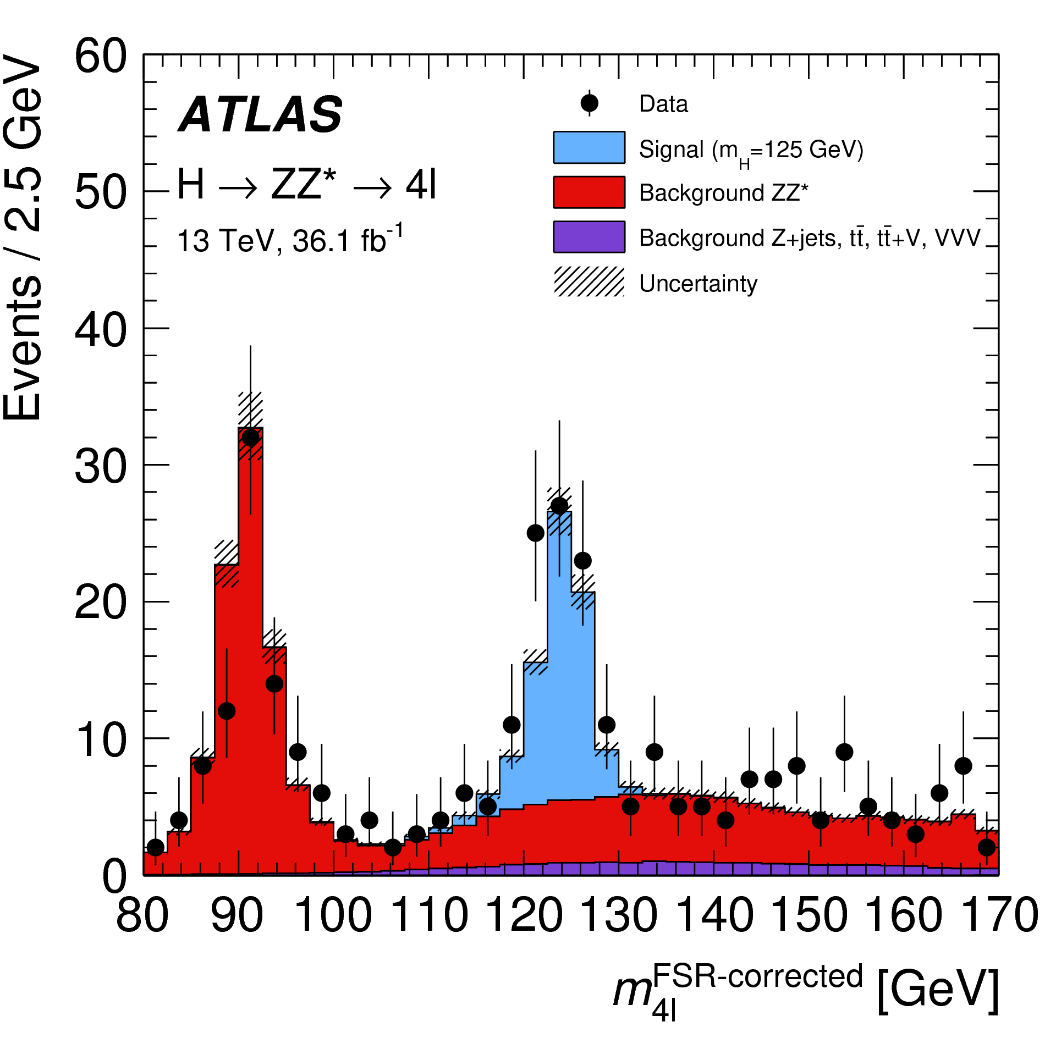 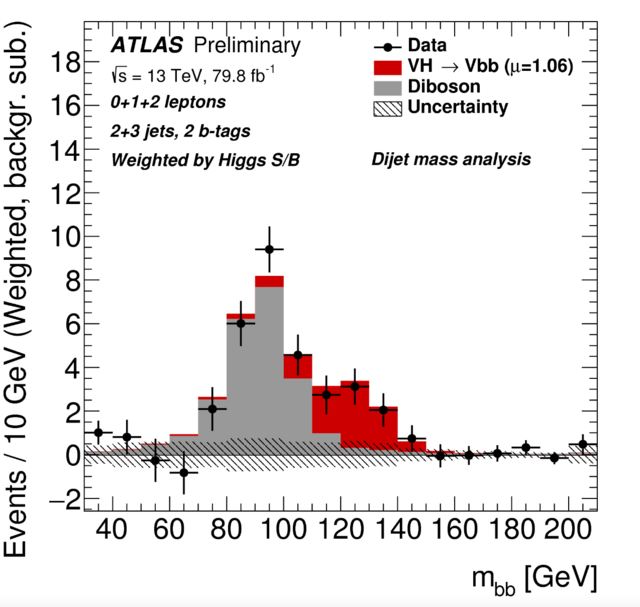 Good resolution: 2012
Poor resolution: 2017
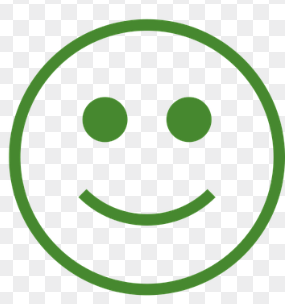 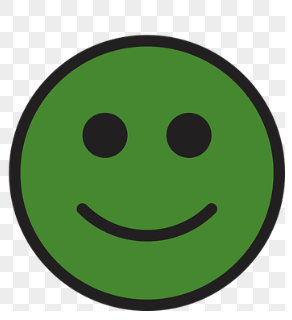 It is used to discover the Higgs in 2012, 
even though its branching ratio is rather small
The Higgs boson's dominant branching ratio (~58%) was observed  in 2017.
2023/8/14~2023/8/18
The CEPC Workshop on Flavor Physics, New Physics and Detector Technologies   Fudan University
4
[Speaker Notes: Higgs发现的时候是在两光子与四轻子（右）两个过程中发现的，higgs到四轻子的分支比十万分之一，到两光子是千分之二，左图是到bb是最大分支比的衰变过程。关键就是右图分辨好于左图，如何在硬件不变的情况下改善分辨]
There are several methods for improving mass resolution

 Kinematic fitting: complicate software tool

2. Unfolding: lots of MC simulated samples

3. Mass constraint method: this report aims to prove it and demonstrate  
its effectiveness using  error propagation
2023/8/14~2023/8/18
The CEPC Workshop on Flavor Physics, New Physics and Detector Technologies   Fudan University
5
[Speaker Notes: 要说明这样的情况很多，需要改进，两种方法，一种是拟合，是个比较复杂的工具，现在这个方法大家都在用，我们现在在做什么事情，让方法更清楚，多样性，更可靠。]
Ⅱ
Methods
2023/8/14~2023/8/18
The CEPC Workshop on Flavor Physics, New Physics and Detector Technologies   Fudan University
6
Error propagation of mass resolution in two-body decay
In a detector, the momenta and energies of particles are measured, PID can determine the masses  We can calculate invariant mass of some intermediate states.
Start from this formula
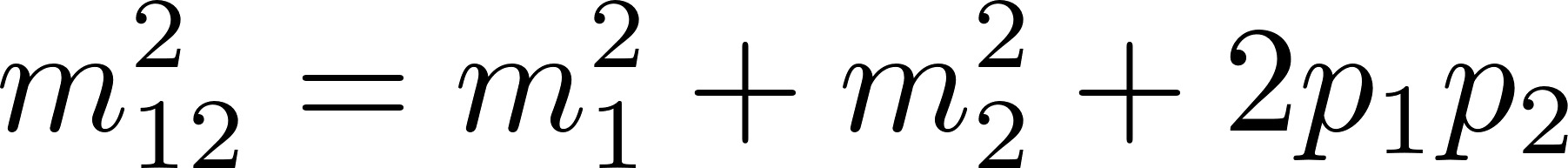 Neglect masses in high energy
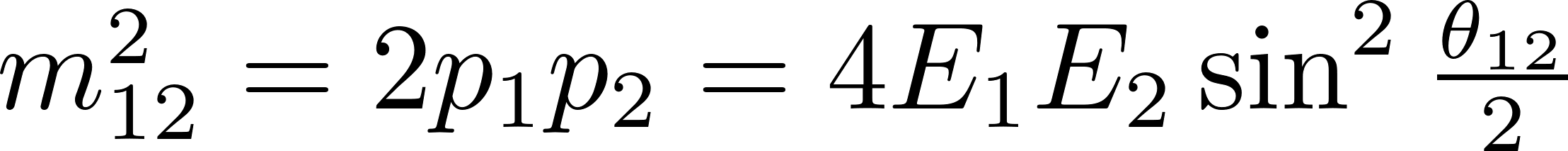 The error propagation gives
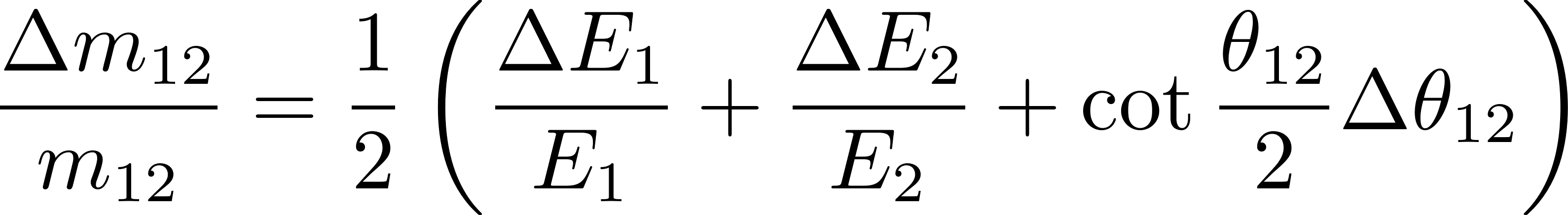 2023/8/14~2023/8/18
The CEPC Workshop on Flavor Physics, New Physics and Detector Technologies   Fudan University
7
Error propagation of mass resolution in two-body decay
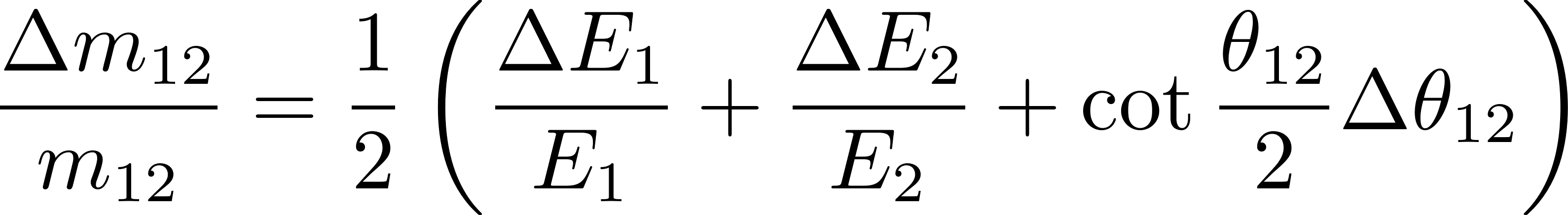 The smaller angle (the larger initial momentum, the smaller angle between the products), the greater contribution to mass resolution.
The better energy (momentum) resolution, the smaller error.
Potential correlations neglected
2023/8/14~2023/8/18
The CEPC Workshop on Flavor Physics, New Physics and Detector Technologies   Fudan University
8
Error propagation of mass resolution in two-body decay
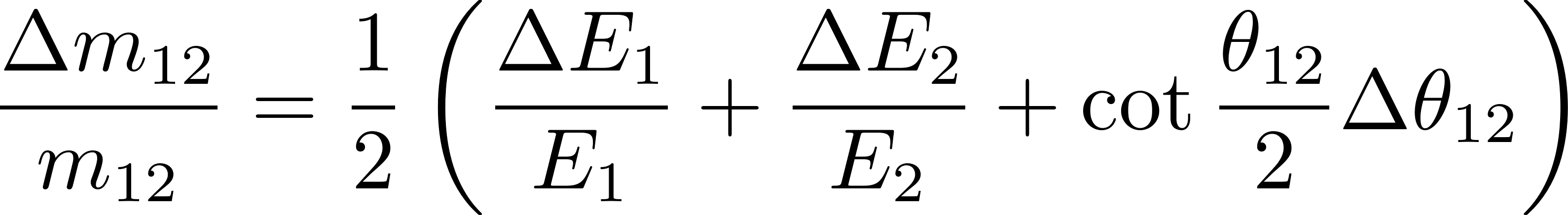 The error propagation formula
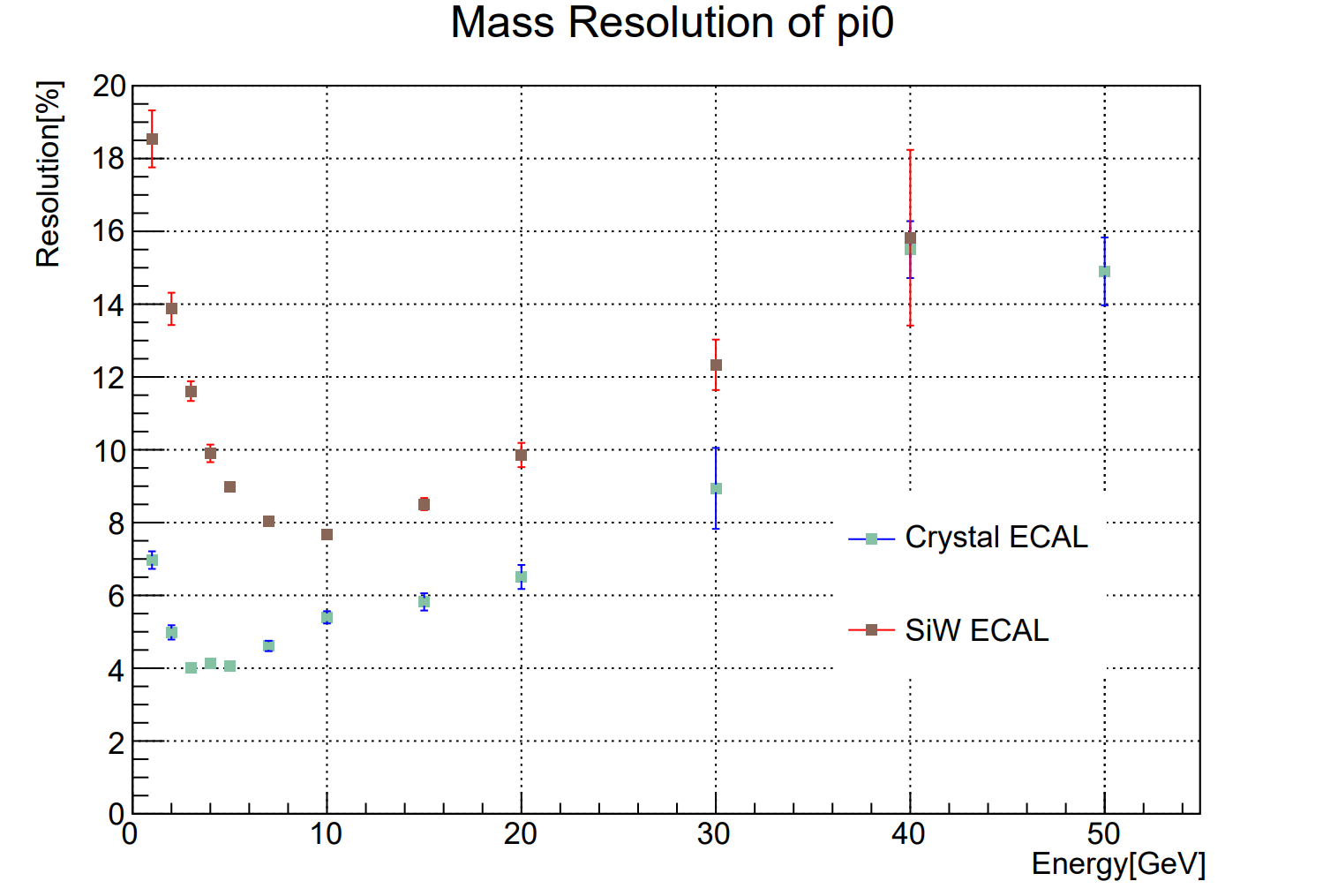 The larger the initial momentum/energy, the larger mass resolution
The smaller angle between the initial momenta and the worse  angular resolution causes  larger mass resolution.
Change the mother energy.
2023/8/14~2023/8/18
The CEPC Workshop on Flavor Physics, New Physics and Detector Technologies   Fudan University
9
Error propagation of mass resolution in multiple-body decay
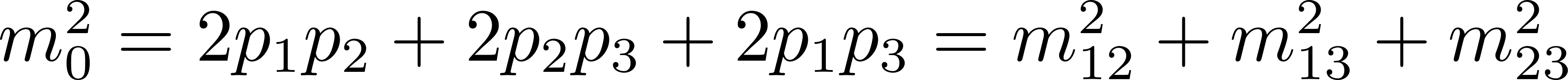 12
1
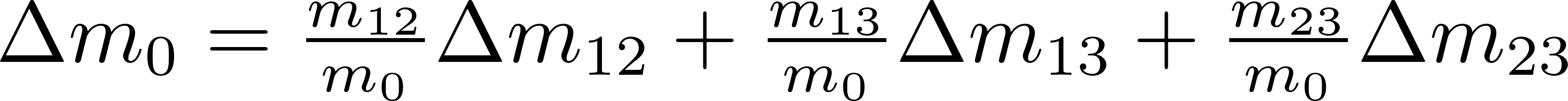 13
2
0
23
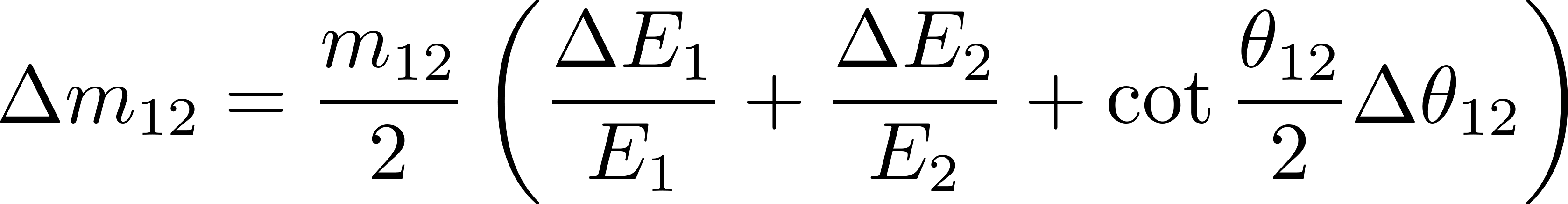 3
Technique1: Using the nominal mass of an intermediate particle can (significantly) improve the mass resolution. 
When the mass of the intermediate particle is larger, its contribution to the error is also larger.
(fake) intermediate particles
2023/8/14~2023/8/18
The CEPC Workshop on Flavor Physics, New Physics and Detector Technologies   Fudan University
10
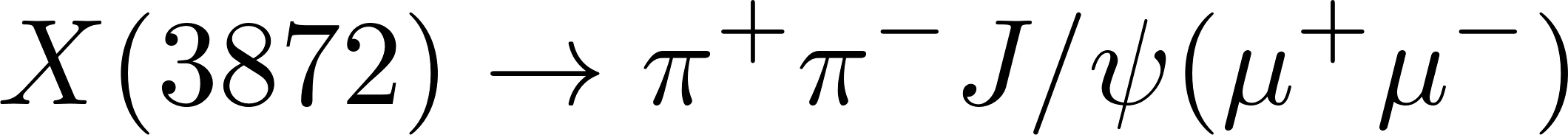 Technique 1
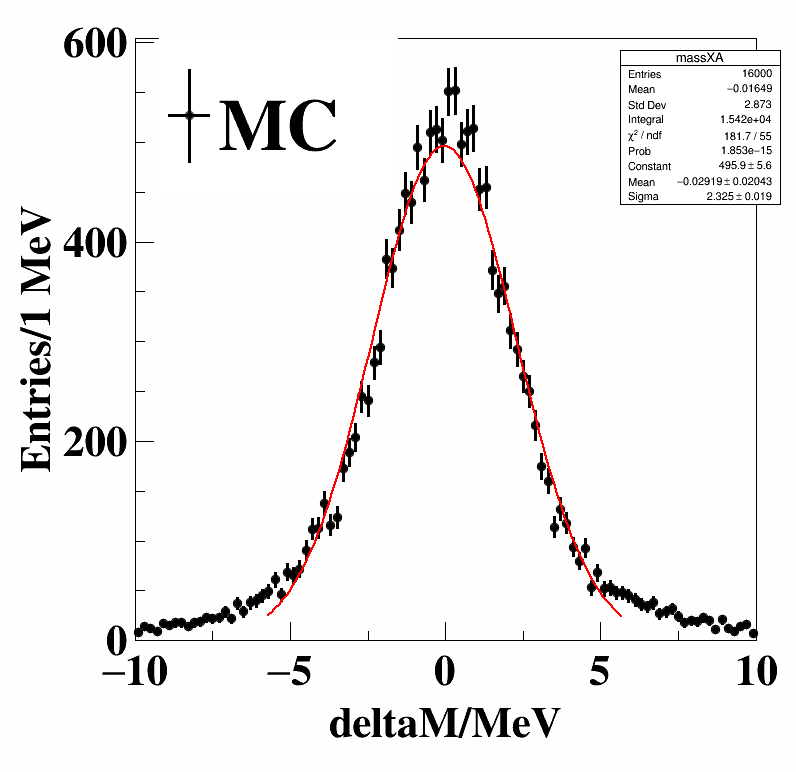 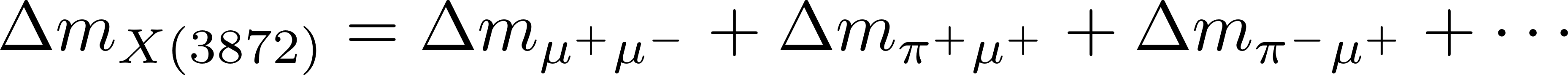 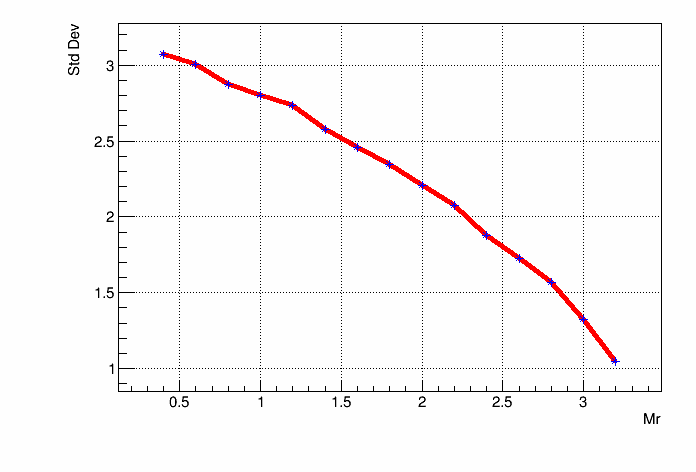 Std Dev: 2.8
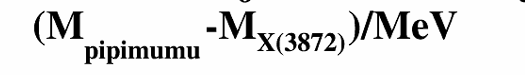 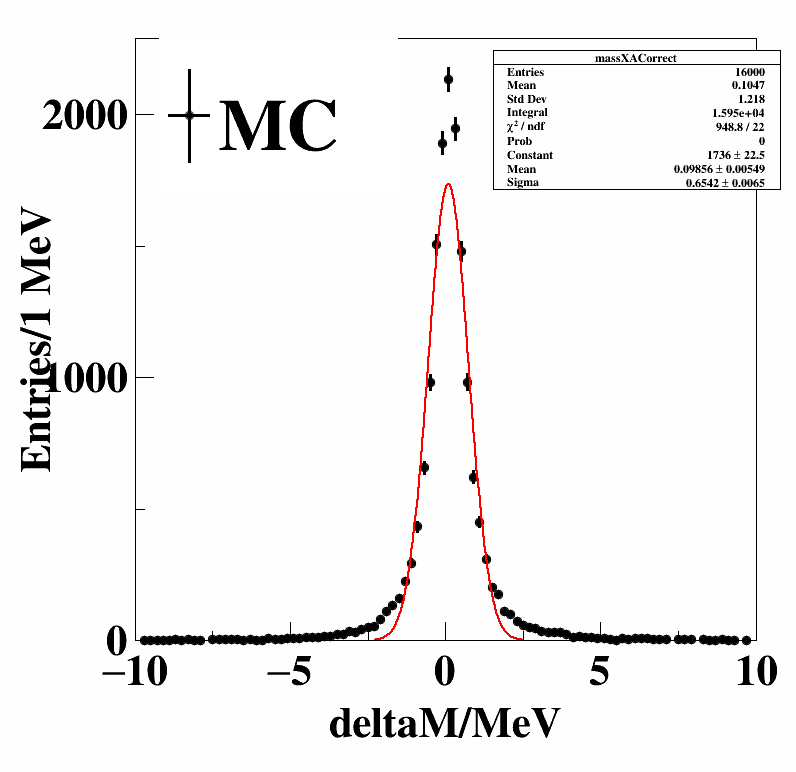 Mppmm – Mmm + MA
Std Dev: 1.2
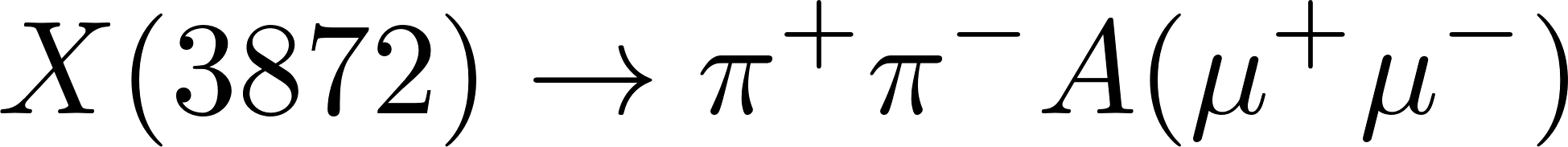 11
When the mass of the intermediate particle is larger, it contributes more to the error.
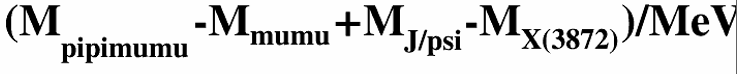 Improving resolution using recoil
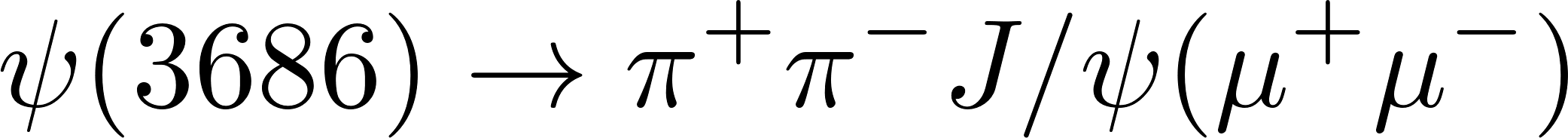 1, Calculate with muon pair.
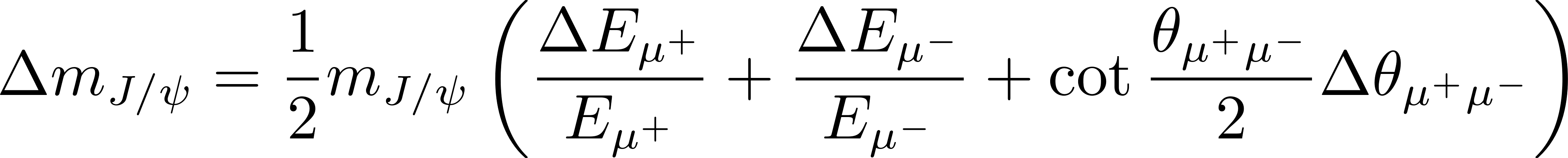 Measuring the invariant mass of
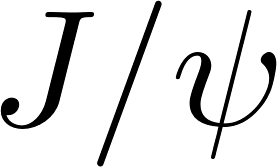 2,Recoil against
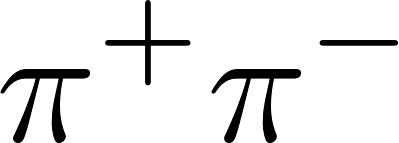 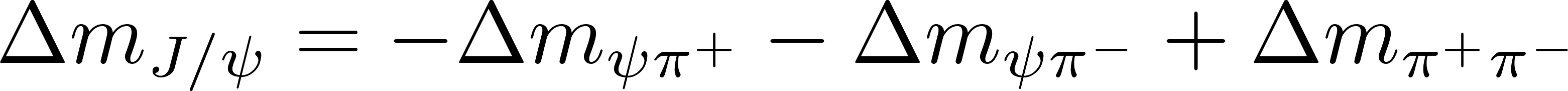 Which one is better?
2023/8/14~2023/8/18
The CEPC Workshop on Flavor Physics, New Physics and Detector Technologies   Fudan University
12
The one with lower momenta!
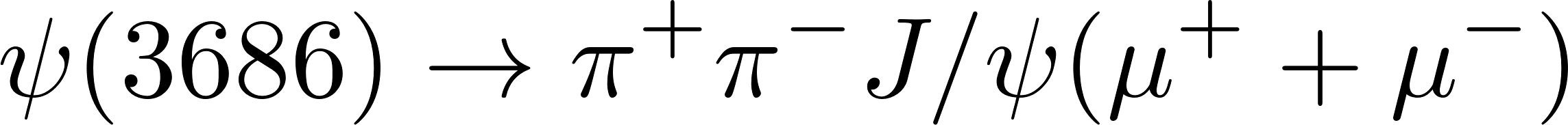 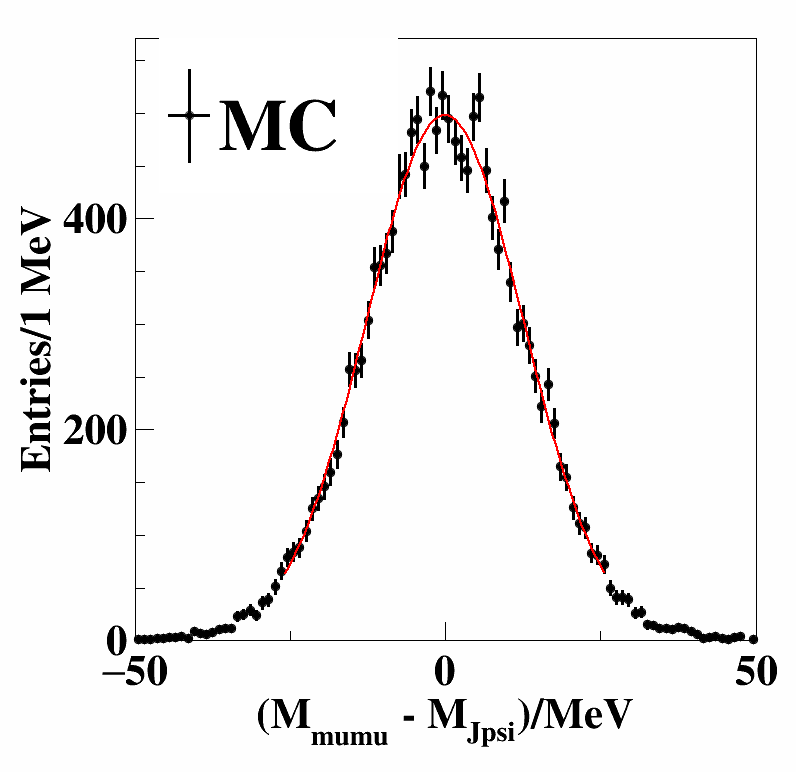 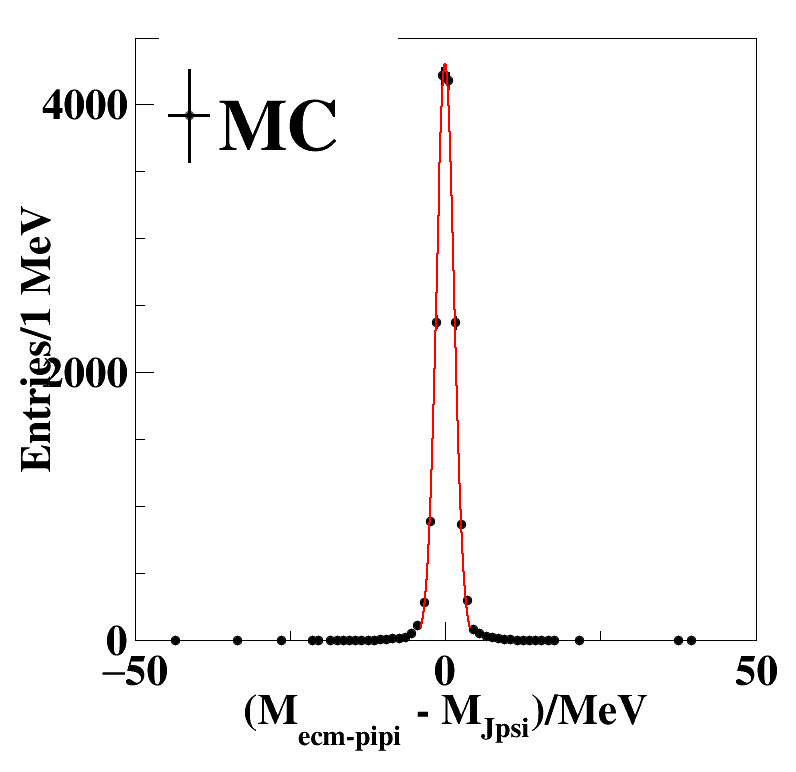 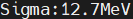 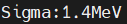 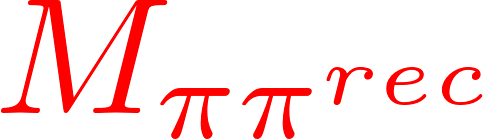 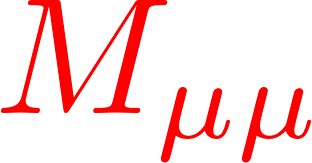 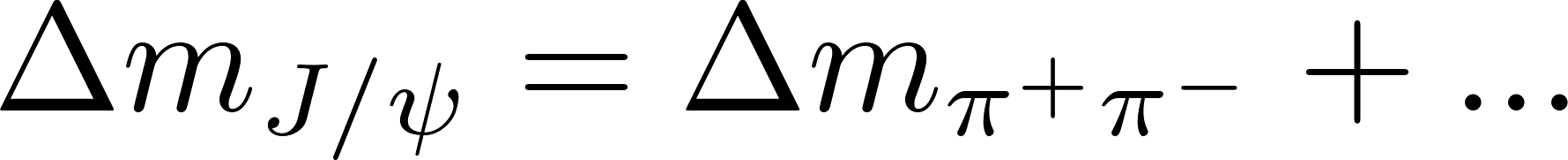 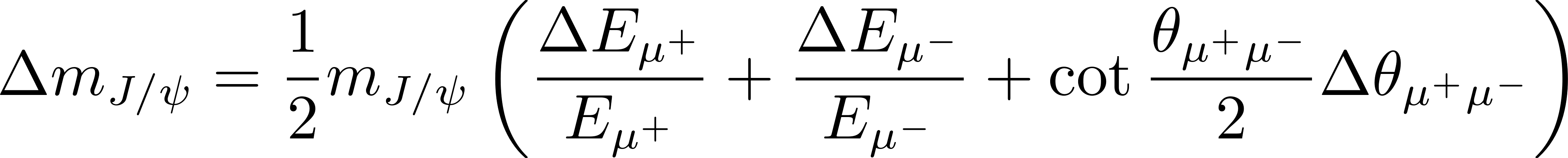 2023/8/14~2023/8/18
The CEPC Workshop on Flavor Physics, New Physics and Detector Technologies   Fudan University
13
Improving recoil resolution by utilizing another intermediate particle
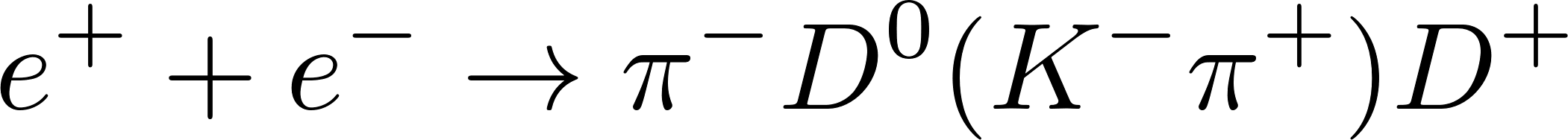 Measuring the mass of         with recoil method
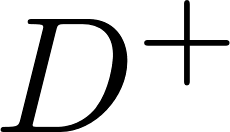 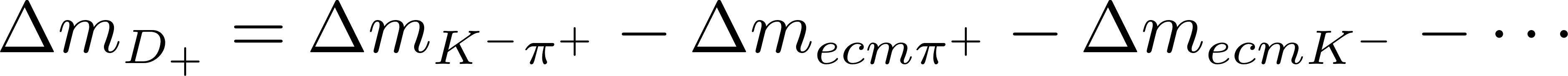 Using the intermediate D0 to reduce the error.
Mrec + MKp - MD0
2023/8/14~2023/8/18
The CEPC Workshop on Flavor Physics, New Physics and Detector Technologies   Fudan University
14
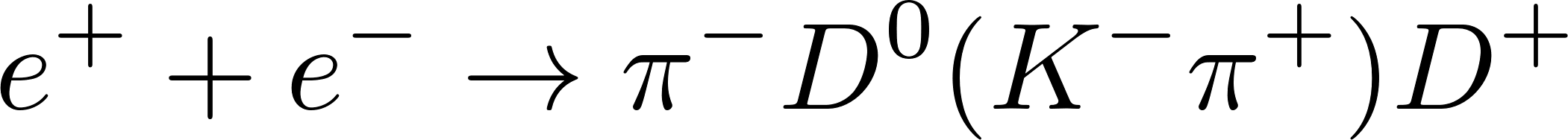 Technique 2
Recoil against pi- D0
Utilizing an intermediate particle
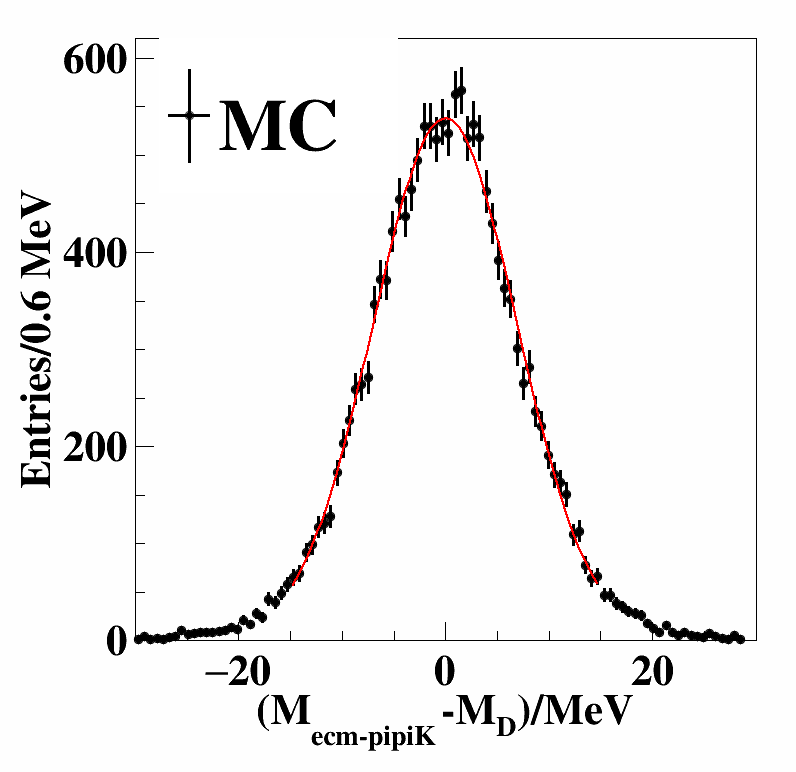 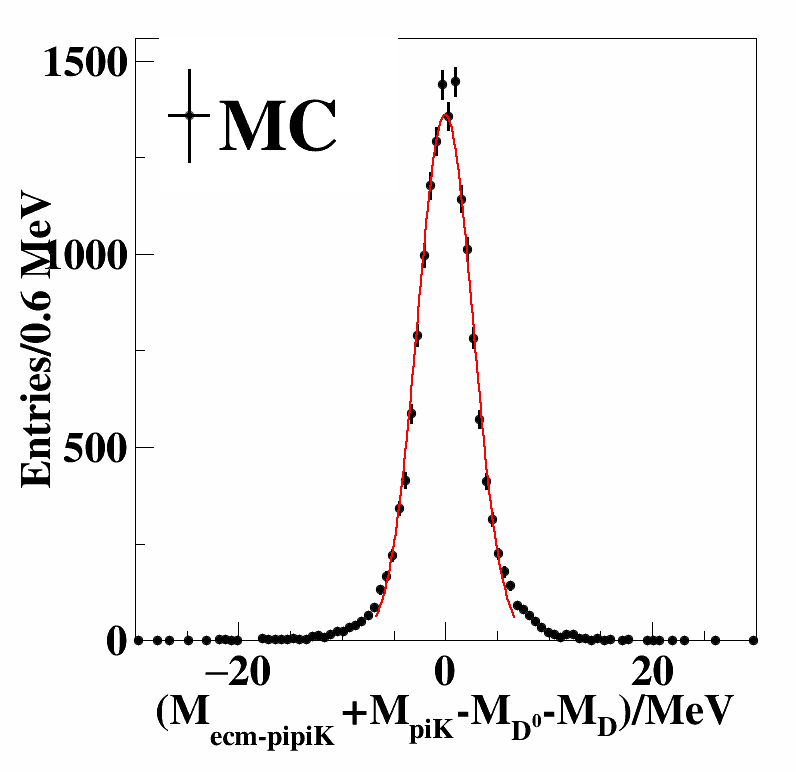 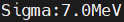 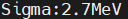 2023/8/14~2023/8/18
The CEPC Workshop on Flavor Physics, New Physics and Detector Technologies   Fudan University
15
Ⅲ
Summary
2023/8/14~2023/8/18
The CEPC Workshop on Flavor Physics, New Physics and Detector Technologies   Fudan University
16
Summary
Analytical relationships between momentum/energy, angular resolution and invariant mass derived
Several useful techniques obtained  to understand and improve mass resolutions



The correctness and effectiveness proved using simulation
Technique1: Using the nominal mass of an intermediate particle can (significantly) improve the mass resolution. 

Technique2: The similar technique also applies in recoil mass.
2023/8/14~2023/8/18
The CEPC Workshop on Flavor Physics, New Physics and Detector Technologies   Fudan University
17
Outlook
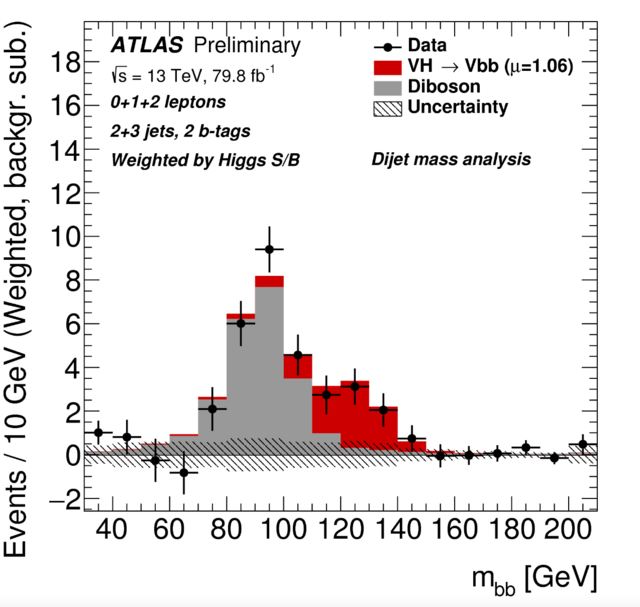 With  good B and/or D  tagging tools, we can achieve 
Better resolution with open charm decays at BESIII
Better boson mass resolution at CEPC
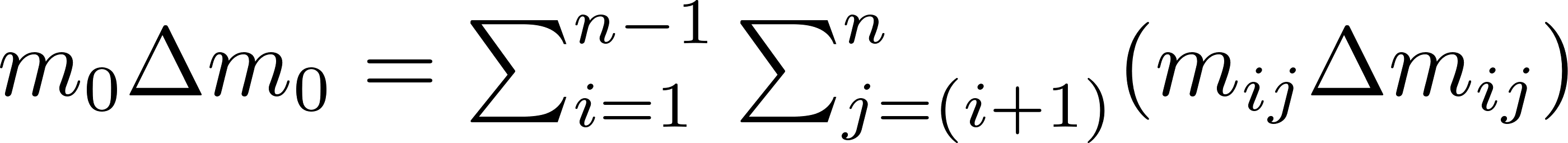 2023/8/14~2023/8/18
The CEPC Workshop on Flavor Physics, New Physics and Detector Technologies   Fudan University
18
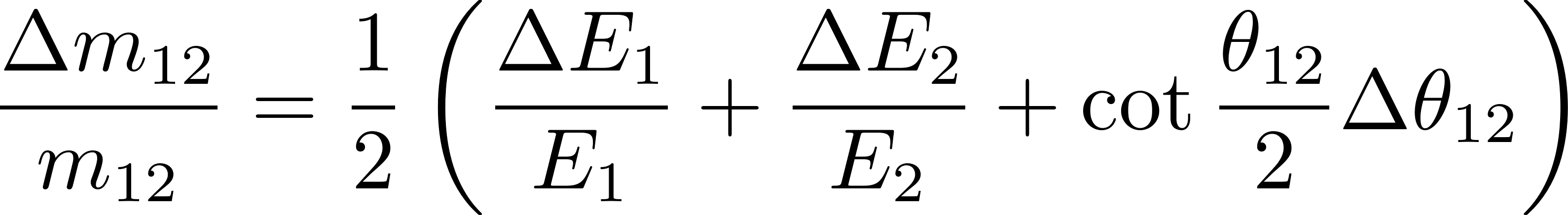 Invariant mass: Mppmm – Mmm + MA
Recoil mass: Mrec + MKp - MD
THANK YOU
2023/8/14~2023/8/18
The CEPC Workshop on Flavor Physics, New Physics and Detector Technologies   Fudan University
19
Ⅳ
Backup
2023/8/14~2023/8/18
The CEPC Workshop on Flavor Physics, New Physics and Detector Technologies   Fudan University
20
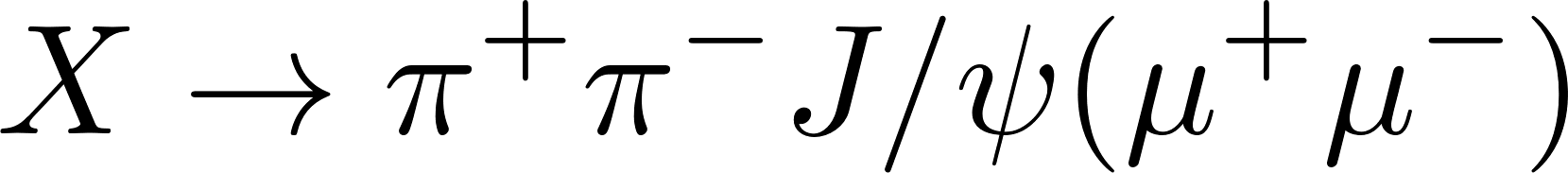 Technique1
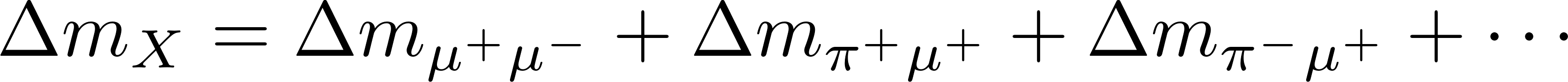 MX – (Mmm – MJ/psi)
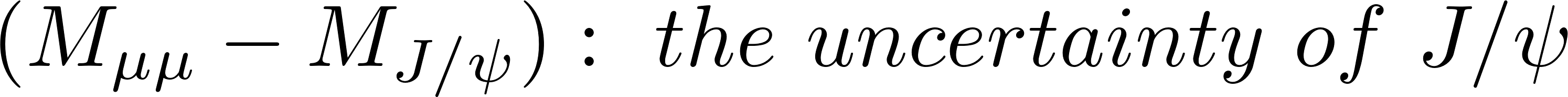 Technique2
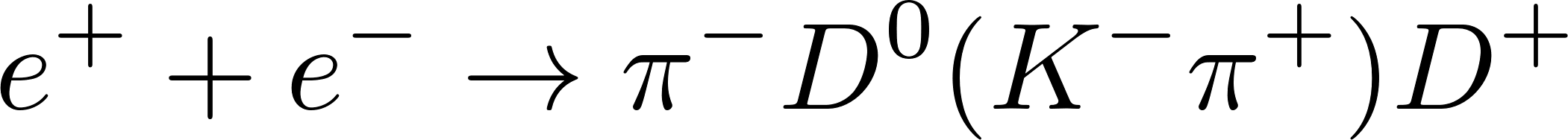 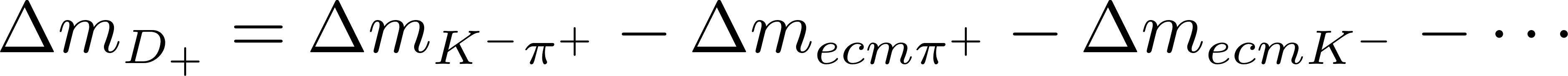 Mrec + (MKp – MD0)
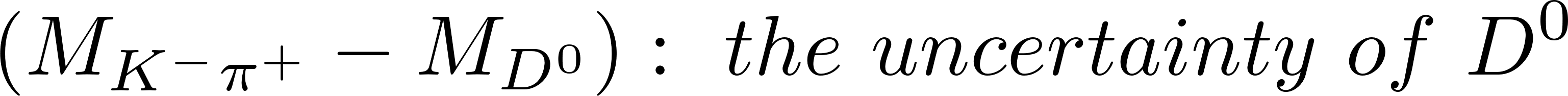 Since it is recoil, to eliminate the cross-term resolution from the total resolution, the plus sign is used.
2023/8/14~2023/8/18
The CEPC Workshop on Flavor Physics, New Physics and Detector Technologies   Fudan University
21
Summary
Conclusion 1
The lower momentum/energy, the better resolution
Conclusion 2
The smaller angles among the daughters, the larger contribution to the mass resolution
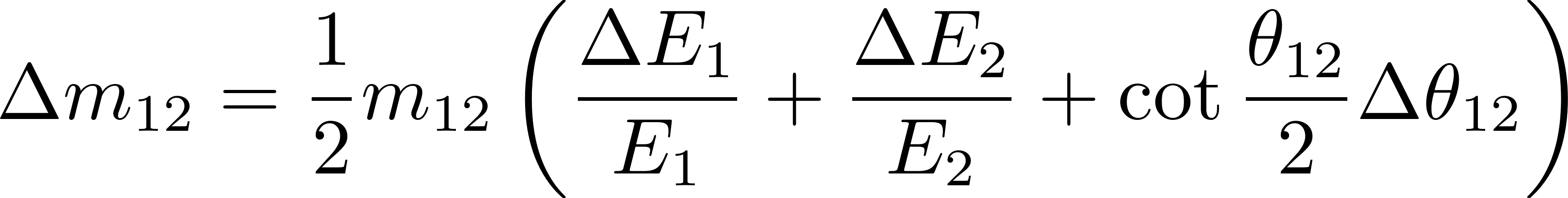 2023/8/14~2023/8/18
The CEPC Workshop on Flavor Physics, New Physics and Detector Technologies   Fudan University
22
Summary
Conclusion 3:
Using the nominal mass of an intermediate particle can (significantly) improve the mass resolution.
The larger mass of the intermediate particle, the more contribution to mass resolution.
Mppmm – Mmm + MA
Conclusion 4:
The similiar technique also applies in recoil mass
M = Mrec + MKp - MD0
2023/8/14~2023/8/18
The CEPC Workshop on Flavor Physics, New Physics and Detector Technologies   Fudan University
23
Validate the results with  MC
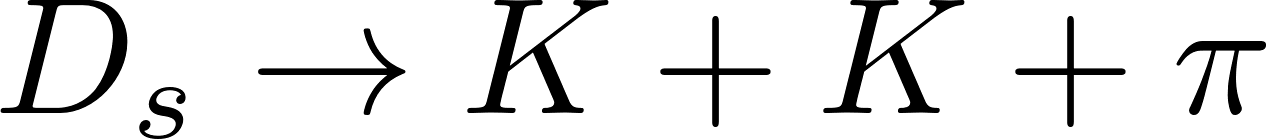 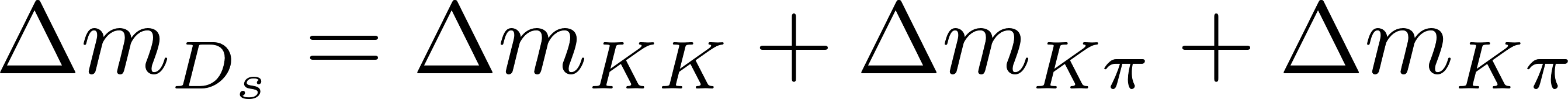 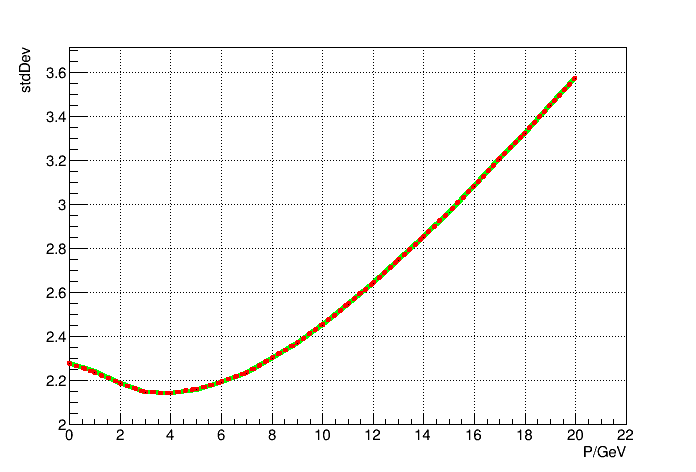 ——  Fast MC 
         Calculation
2023/8/14~2023/8/18
The CEPC Workshop on Flavor Physics, New Physics and Detector Technologies   Fudan University
24